Elections législatives fédérales 1965 ()
December 7 2012 at 2:12:28
Elections provinciales 1965 ()
November 22 2012 at 9:11:41
Fonds Lucien Carlier (1593)
Fonds USC Grâce-Berleur (265129)
June 16 2009 at 4:06:51
Fonds Jean Nihon (265154)
June 16 2009 at 4:06:38
Fonds Fédération liégeoise du POB/PSB/PS (265164)
June 16 2009 at 4:06:10
Fédération verviétoise du Parti socialiste   (265201)
June 17 2009 at 8:06:37
Fonds FMSS/Solidaris (265203)
June 17 2009 at 9:06:47
Fonds Femmes prévoyantes socialistes (265208)
June 17 2009 at 9:06:56
Fonds "Fonds de solidarité Truffaut-Delbrouck" (265211)
June 17 2009 at 9:06:29
Fonds Henri Brenu (265244)
June 17 2009 at 9:06:08
Fonds Claude Dejardin (265254)
June 17 2009 at 10:06:01
Fonds Georges Dejardin (265256)
June 17 2009 at 10:06:57
Fonds Célestin Demblon (265275)
June 17 2009 at 10:06:02
Fonds Elisa Devlieger (265285)
June 17 2009 at 10:06:01
Fonds Jean-Pierre Digneffe (265288)
June 17 2009 at 11:06:04
Fonds Alex Fontaine-Borguet (265293)
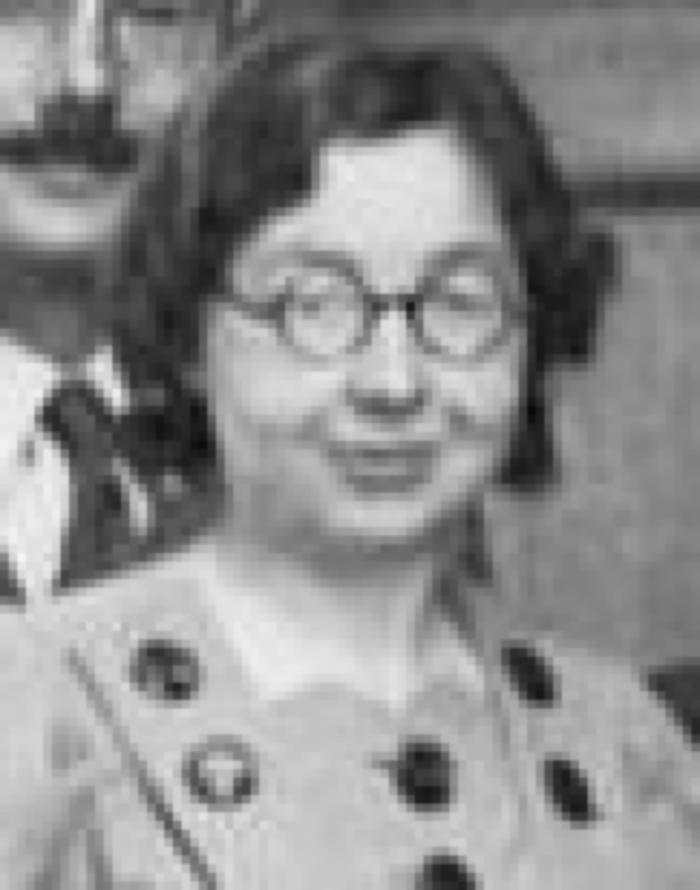 June 17 2009 at 11:06:37
Fonds Grévesse (265306)
June 17 2009 at 11:06:32
Fonds Hoebrechts (265313)
June 17 2009 at 11:06:16
Fonds Mathieu Kisselstein (265317)
June 17 2009 at 11:06:03
Fonds Alphonse Lapaille (265324)
June 17 2009 at 11:06:54
Fonds Christian Léonet (265329)
June 17 2009 at 12:06:10
Fonds Y. Loyen (265340)
June 17 2009 at 12:06:39
Fonds Gilbert Mottard (265364)
June 17 2009 at 1:06:54
Fonds Hubert Rassart (265368)
June 17 2009 at 1:06:31
Exposition internationale de l'eau (Liège 1939) (265376)
June 17 2009 at 2:06:54
Fonds Réné Van Santbergen (265880)
June 18 2009 at 3:06:28
Fonds Christiane Wéry (265883)
June 18 2009 at 3:06:27
Fonds Jacques Yerna (265884)
June 18 2009 at 3:06:34
Collection chansons (265889)
June 18 2009 at 4:06:37
Collection gadgets et objets (265890)
June 18 2009 at 4:06:44
Collection photos (265894)
June 18 2009 at 4:06:46
Collection livrets ouvriers (265895)
June 18 2009 at 4:06:06
Collection électorale (266699)
June 24 2009 at 4:06:16
Fonds Georges Truffaut (269465)
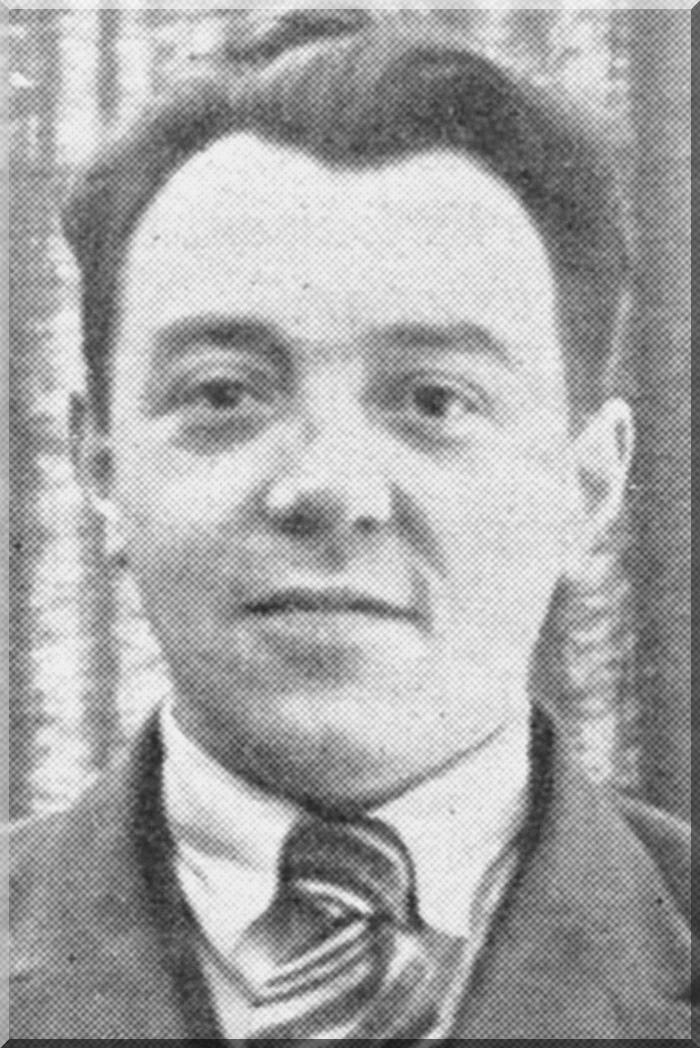 July 6 2009 at 3:07:01
L'accession du Congo belge à l'indépendance : essai d'analyse sociologique (321404)
January 21 2010 at 3:01:59
Robert Schumann (323071)
January 27 2010 at 4:01:18
Public relations, human relations : een vergelijkende studie... (323137)
January 28 2010 at 10:01:27
Sécurité et hygiène dans les travaux agricoles (323496)
January 29 2010 at 9:01:44
La Révolution trahie (326610)
February 11 2010 at 1:02:41
Pour une démocratie efficace (326759)
February 11 2010 at 1:02:42
Le siècle de Rubens (326974)
February 11 2010 at 1:02:42
L'avenir de Liège et les travaux publics (326996)
February 11 2010 at 1:02:42
Les concessions d'autoroutes, les expropriations pour cause d'utilité publique ( loi du 26/07/1962), l'autoroute E3 (327007)
February 11 2010 at 1:02:42
La Belgique confrontée avec le problème de son unité et de sa diversité (327159)
February 11 2010 at 1:02:43
La Tunisie et le Maroc solidaires. Discours prononcé le 22/10/1965 à Fès à l'occasion de la cérémonie du jumelage des villes de Kairouan et Fès. (327209)
February 11 2010 at 1:02:43
Les cents jours de Luluabourg : un point de vue syndical sur le texte de la Constitution congolaise (327271)
February 11 2010 at 1:02:43
Le plan Gomulka : le gel des armements nucléaires en Europe Centrale (327297)
February 11 2010 at 1:02:43
La fusion des Communautés européennes : Colloque organise à Liège les 28, 29 et 30 avril 1965 (327473)
February 11 2010 at 1:02:44
Les organisations européennes (327496)
February 11 2010 at 1:02:44
Le financement de la reconversion industrielle : formes particulières de finnancement (327517)
February 11 2010 at 1:02:44
Fabrications nouvelles (327525)
February 11 2010 at 1:02:44
Documentation sur l'organisation du Traité de l'Atlantique Nord (327529)
February 11 2010 at 1:02:44
Rapports de groupe d'experts sur la politique régionale dans la Communauté économique européenne (327535)
February 11 2010 at 1:02:44
La conjoncture énergétique dans la Communauté : situation à la fin de 1964, perspectives 1965 (327537)
February 11 2010 at 1:02:44
Histoire d'Espagne et du Portugal (327704)
February 11 2010 at 1:02:45
Le congrès manqué : l'internationale à la veille de la première guerre mondiale (327964)
February 11 2010 at 1:02:46
Histoire du charbon (328007)
February 11 2010 at 1:02:46
Vive l'impôt (328121)
February 11 2010 at 1:02:46
Histoire des Etats-Unis (328233)
February 11 2010 at 1:02:46
La pension des employés (328286)
February 11 2010 at 1:02:47
La bataille de l'alphabet (328305)
February 11 2010 at 1:02:47
Traité de méthodologie de l'enseignement technique (328366)
February 11 2010 at 1:02:47
La Thudinie (328405)
February 11 2010 at 1:02:47
38ème Rapport Annuel : 1964-1965 (328470)
February 11 2010 at 1:02:47
Coopération scolaire (328545)
February 11 2010 at 1:02:47
Hater l'avenir : démocratie et socialisme (328651)
February 11 2010 at 1:02:48
Syllabus pour orateurs et militants : élections 1965 (328753)
February 11 2010 at 1:02:48
Nouveau précis de droit social belge (328812)
February 11 2010 at 1:02:48
Mémorial 1865-1965 de la Caisse générale d'Epargne et de Retraite de Belgique (337263)
March 8 2010 at 1:03:30
Collection Documents audiovisuels (340606)
March 17 2010 at 11:03:29
Formation professionnelle en Europe et dans le monde (396706)
September 3 2010 at 2:09:44
La Provence : point oméga (405708)
October 22 2010 at 9:10:42
Fonds Marcel Lantin (407950)
November 8 2010 at 10:11:33
Fonds Paul Bolland (415264)
December 2 2010 at 3:12:20
Collection périodiques (449145)
January 10 2011 at 11:01:49
La formation professionnelle dans l'industrie de la construction en Allemagne occidentale (493145)
February 1 2011 at 4:02:52
La santé gratuite (508245)
February 9 2011 at 1:02:06
Fonds d'archives d'institutions (526008)
February 18 2011 at 11:02:36
CREO (526145)
February 18 2011 at 11:02:55
Collection Dossiers biographiques (538106)
February 25 2011 at 10:02:16
La politique des salaires en Suède : sa théorie et sa pratique : les syndicats et la politique du revenu (715986)
May 18 2011 at 11:05:32
La terminologie syndicale (716546)
May 18 2011 at 11:05:30
Au service du consommateur : 34e congrès coopératif : Gand, octobre 1965 : rapport général et annexes statistiques (728506)
May 23 2011 at 12:05:59
Dossier Robert Hallez (736905)
May 27 2011 at 2:05:12
Commission de contact des organisations de jeunesse politique et Conseil National de la Jeunesse (737225)
May 27 2011 at 3:05:38
Hubert Lapaille (764945)
June 15 2011 at 2:06:15
Divers (765125)
June 15 2011 at 2:06:24
Un programme politique de la jeunesse (934026)
August 29 2011 at 3:08:46
Documents : annexes aux conclusions des délégations du Parti social chrétien et du Parti socialiste belge sur les travaux de la commission pour la réforme des institutions (934446)
August 29 2011 at 3:08:01
Traité de philosophie générale (954005)
September 1 2011 at 10:09:22
Notre université dans la cité de demain : discours prononcé à l'occasion de la séance solennelle de rentrée le 2 octobre 1965 (963645)
September 5 2011 at 4:09:25
L'idée de l'Europe dans l'histoire (981985)
September 13 2011 at 9:09:29
Les propos de Monsieur Dimanche (1032705)
October 7 2011 at 11:10:10
Les 40 000 heures (1035029)
October 10 2011 at 10:10:11
Le socialisme et l'Europe (1056626)
October 17 2011 at 10:10:33
Panorama du monde actuel (1074731)
October 24 2011 at 9:10:10
La décolonisation : 1919-1963 (1141025)
November 10 2011 at 9:11:20
L'anarchisme : de la doctrine à l'action (1146805)
November 14 2011 at 10:11:59
Jean Absil : vie et oeuvre (1151165)
November 15 2011 at 1:11:39
Histoire mondiale de l'art 2 : des étrusques à la fin du moyen-âge (1169548)
November 24 2011 at 10:11
Conclusions des travaux de la commission pour la réforme des institutions = Besluiten over de werkzaamheden van de commissie voor de hervorming der instellingen (1220445)
December 14 2011 at 1:12:15
Fonds Juliette Vidal (1245365)
December 22 2011 at 2:12:08
Géographie de la liberté : les droits de l'homme dans le monde 1953-1964 (1258045)
January 4 2012 at 2:01:35
L'Allemagne, l'Europe et le monde : discours sur la politique étrangère de l'Allemagne (1271205)
January 9 2012 at 11:01:03
Femmes socialistes (1273865)
January 9 2012 at 3:01:21
Femmes prévoyantes socialistes (1273905)
January 9 2012 at 3:01:44
Politique familiale (1274106)
January 9 2012 at 3:01:54
Avortement (1274205)
January 9 2012 at 3:01:06
Femmes et travail (1274265)
January 9 2012 at 3:01:59
Pension et aménagement du territoire (1274366)
January 9 2012 at 3:01:21
Protection du consommateur (1274505)
January 9 2012 at 3:01:07
Pacifisme et internationalisme (1274566)
January 9 2012 at 3:01:08
Socialisme et vie politique (1274625)
January 9 2012 at 3:01:38
Comptes-rendus, conférences, congrès, discours, lois, rapports (1275005)
January 9 2012 at 4:01:49
Rapports (1275105)
January 9 2012 at 4:01:28
Livres et brochures (divers éditeurs) (1275125)
January 9 2012 at 4:01:35
Périodiques isolés (1275405)
January 9 2012 at 4:01:20
Correspondance « Le Monde du travail » concernant la libre pensée (1303467)
January 18 2012 at 9:01:26
Comité d'aide aux ex-prisonniers soviétiques (1303497)
January 18 2012 at 9:01:43
Fonds de solidarité Truffaut-Delbrouck (1303499)
January 18 2012 at 9:01:34
Le meilleur des mondes (1316626)
January 23 2012 at 12:01:14
Pierre Nothomb (1437447)
February 7 2012 at 2:02:49
Questions actuelles du syndicalisme (1463685)
February 15 2012 at 4:02:31
Oeuvres. Tome 5 : mai 1901-février 1902 (1475786)
February 21 2012 at 8:02:22
La pratique et la théorie d'édification du socialisme en Yougoslavie : VIIIème Congrès de la ligue des communistes de Yougoslavie = Praksa ; teorija izgadnje socijalizma u jugoslaviji : Osmi Kongres saveza komunista Jugoslavije (1484386)
February 23 2012 at 9:02:12
Histoire mondiale de l'art 2 : des étrusques à la fin du moyen-âge (1498346)
February 29 2012 at 11:02:16
Théâtre III (1506065)
March 2 2012 at 10:03:57
Le plan ou l'anti-hasard (1513005)
March 6 2012 at 9:03:18
Les salaires et la mobilité de la main d'oeuvre... (1542148)
March 20 2012 at 3:03:07
Documents annexes aux conclusions des délégations du Parti social chrétien et du Parti socialiste belge sur les travaux de la commission pour la réforme des intitutions (1573185)
March 30 2012 at 2:03:25
Une politique de la jeunesse, des loisirs et de l'éducation permanente (1575565)
April 2 2012 at 11:04:23
Rapports moral et finacier : années 1963-1964-1965 (1582326)
April 4 2012 at 11:04:54
Conclusions sur les travaux de la Commission pour la réforme des institutions : 26 janvier 1965 = Besluiten over de werkzaamheden van de commissie voor de hervorming der instelligen (1583195)
April 4 2012 at 12:04:03
Documents : annexes aux conclusions des délégations du Parti social chrétien et du Parti socialiste belge sur les travaux de la Commission pour la réforme des institutions (1586665)
April 5 2012 at 2:04:35
Les consommateurs (1685227)
May 8 2012 at 4:05:58
Les réformes de structure 10 ans après le Congrès extraordinaire de la FGTB (1696205)
May 11 2012 at 1:05:18
Les salaires et la mobilité de la main d'oeuvre : une étude de la relation entre l'évolution différentielle des salaires et les variations des structures de l'emploi [...] (1728845)
May 29 2012 at 12:05:20
L'économie : technique moderne de l'analyse économique (1730005)
May 29 2012 at 4:05:14
La révision de la constitution belge et l'adaptation des institutions aux réalités contemporaines (1736968)
May 31 2012 at 4:05:19
Qui consomme quoi ? : résultats d'une enquête élaborée par la Société générale coopérative sous le patronage de l'APELCO (Association pour l'étude de la consommation) (1753505)
June 8 2012 at 2:06:11
Au delà du salaire (1757625)
June 11 2012 at 4:06:02
Spécial : le PSB en pièces détachées (1762065)
June 13 2012 at 9:06:38
La vie des femmes (1769985)
June 18 2012 at 8:06:34
Sociologie de l'action (1782386)
June 25 2012 at 9:06:57
La mission nationale de la République démocratique allemande et des forces de paix en Allemagne occidentale (1797365)
July 2 2012 at 12:07:03
Rapport sur l'année académique 1963-1964 (1804346)
July 4 2012 at 11:07:38
Histoire mondiale de l'art 2 : les étrusques à la fin du moyen-âge (1804825)
July 4 2012 at 1:07:01
Constitution (loi fondamentale) de l'Union des Républiques socialistes soviétiques : avec les additions adoptées par la 5e session du Soviet suprême de l'URSS (6e législature) (1804927)
July 4 2012 at 2:07:13
Johannes Brahms (1877546)
August 21 2012 at 10:08:23
La réforme individuelle : les sept péchés capitaux (1903165)
August 31 2012 at 11:08:22
Conclusions sur les travaux de la commission pour la réforme des institutions (1905425)
September 3 2012 at 10:09:45
Les négociations collectives (1916648)
September 7 2012 at 2:09:03
Partage de midi (1954071)
September 26 2012 at 12:09:53
Le jeu de l'aube ; Enfants d'Hiroshima ; Raisons de vivre ; Quelques poèmes de mon pays (1969005)
October 8 2012 at 9:10:06
Rapport annuel : depuis la fondation jusqu'au 31 mars 1965 (1981146)
October 15 2012 at 9:10:36
Les 40000heures (1989885)
October 18 2012 at 9:10:53
Fiscalité et fonds des communes : principales dispositions légales et réglementaires mises à jour au 31 décembre 1964 (2000166)
October 23 2012 at 11:10:39
Les principes de Rochdale sont actuels (2018367)
November 5 2012 at 3:11:04
Les principes de Rochedale devant l'Alliance coopérative internationale (2018485)
November 5 2012 at 3:11:09
L'année sociale 1964 (2040626)
November 16 2012 at 11:11:45
La formation culturelle des cadres et des dirigents (2042486)
November 19 2012 at 9:11:26
L'internationale de 1864 : libre propos (2042545)
November 19 2012 at 9:11:12
Bulletin d'information : documents des partis communistes et ouvriers : articles et interventions (2045966)
November 20 2012 at 11:11:21
Pour une sociologie du reclassement (2060745)
November 26 2012 at 3:11:41
Socialisme (2066226)
November 28 2012 at 11:11:45
Contributions à l'histoire du comintern (2070165)
November 28 2012 at 3:11:20
Joris Van Severen : une âme (2086405)
December 4 2012 at 3:12:24
L'affaire Abel (2089666)
December 5 2012 at 2:12:20
Parlement et gouvernement : problèmes institutionels à travers une session parlementaire (2120726)
December 19 2012 at 2:12:43
La décision politique en Belgique : le pouvoir et les groupes (2122245)
December 20 2012 at 10:12:33
Un nouvel horizon : le travail d'une équipe (2201365)
January 25 2013 at 11:01:28
La révolution et la liberté de la presse (2236985)
February 6 2013 at 10:02:48
Guide pour la prévention et la suppression des poussières dans les mines, les galeries et les carrières (2260346)
February 14 2013 at 10:02:34
Bandes audio (2474326)
May 2 2013 at 5:05:05
Fonds Freddy Terwagne (2846465)
November 21 2013 at 8:11:33
Repères biographiques et portraits (3323425)
July 1 2014 at 11:07:37
Essor et développement de Liège et sa région (3323426)
July 1 2014 at 11:07:04
Jeunesse (3325685)
July 2 2014 at 9:07:24
Parcours militaire (3326286)
July 2 2014 at 10:07:58
Le socialiste (3326745)
July 2 2014 at 10:07:53
Vie privée (3326785)
July 2 2014 at 10:07:59
Portraits et hommages (3327105)
July 2 2014 at 11:07:24
Monument Tchantchès (3328046)
July 2 2014 at 2:07:02
Bains de la Sauvenière (3328085)
July 2 2014 at 2:07:11
Presse (3349870)
July 10 2014 at 4:07:50
Port autonome et Canal Albert (3349874)
July 10 2014 at 4:07:41
Le Grand Liège (3349875)
July 10 2014 at 4:07:28
Revue Club Jean Jaurès : le P.S.B face à l'opinion (3574826)
December 4 2014 at 9:12:34
Histoire illustrée de la guerre de 1914 (3580730)
December 9 2014 at 2:12:22
Éléments d'information sur la Belgique (3595837)
December 18 2014 at 3:12:10
Dossiers documentaires (3666586)
February 12 2015 at 4:02:18
Drapeaux "Prolétaire Hutois" (3752686)
March 26 2015 at 12:03:03
Drapeaux "Mutuelle les Prolétaires Hutois" (3752705)
March 26 2015 at 12:03:43
Conseil national de Protection de la jeunesse et Comité de Protection de la jeunesse (4027077)
October 20 2015 at 2:10:35
Condition féminine (4027232)
October 20 2015 at 2:10:42
Congrès internationaux (4027253)
October 20 2015 at 2:10:11
Logement (4027351)
October 20 2015 at 3:10:51
Œuvre nationale de l'enfance (4027391)
October 20 2015 at 3:10:46
Office de réadaptation sociale (4027471)
October 20 2015 at 3:10:42
Médecine préventive (4027492)
October 20 2015 at 3:10:59
Conseil scolaire de l'Athénée royal Liège 2 (4027694)
October 20 2015 at 3:10:50
Quartier de Droixhe (4027733)
October 20 2015 at 3:10:05
Trotsy. III: Le prophète hors-la-loi (l'exil) (4101472)
January 5 2016 at 4:01:13
Fonds Louis Donnay  (4132640)
January 21 2016 at 3:01:11
Ses victoires, ses espérences (4178488)
February 19 2016 at 2:02:45
Elections législatives : résultats des élections du 23 mai 1965 : renouvellement intégral de la Chambre et du Sénat = Parlementsverkiezingen : Uitslangen der Verkiezigen van 23 Mei 1965 : Volledige Vernieuwing van Kamer en Senaat (4189972)
February 25 2016 at 3:02:06
7e Congrès : Bizerte 19-22 oct. 1964 (4217092)
March 16 2016 at 3:03:10
XVIIe congrès international des villes et communes: la rénovation de nos villes et communes: Belgrade 14-20 juin 1965 (4563512)
November 21 2016 at 9:11:07
Le P.S.B craint-il l'intégration européenne (4565632)
November 22 2016 at 11:11:43
Charte CISL de la jeunesse : huitième Congrès mondial, Amsterdam, 7-15 juillet 1965 (4568056)
November 23 2016 at 1:11:31
Bon départ dans la vie : votez PSB (ARC-C AFF ELE 0333)
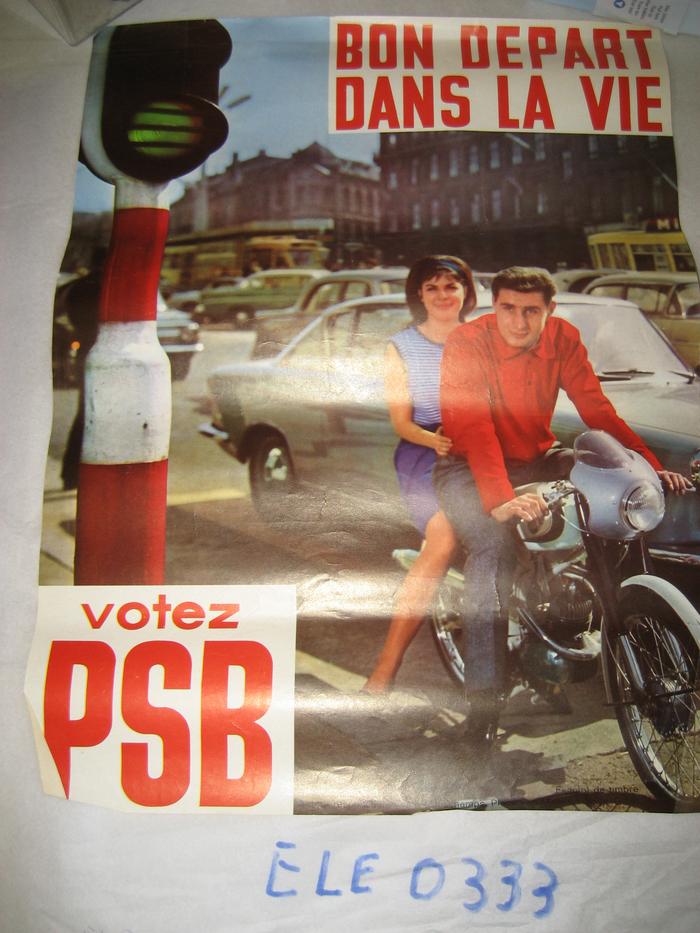 1er mai à Liège : manifestation (ARC-C AFF MAI 0044)
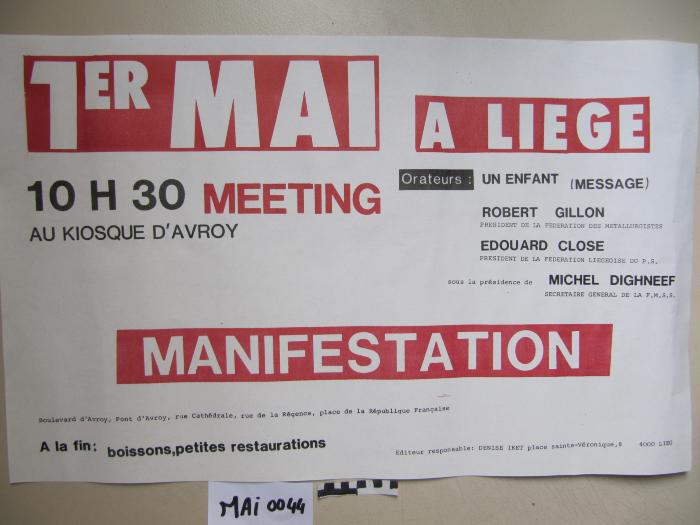 Le 1er mai c'est aussi l'affaire des jeunes (ARC-C AFF MAI 0046)
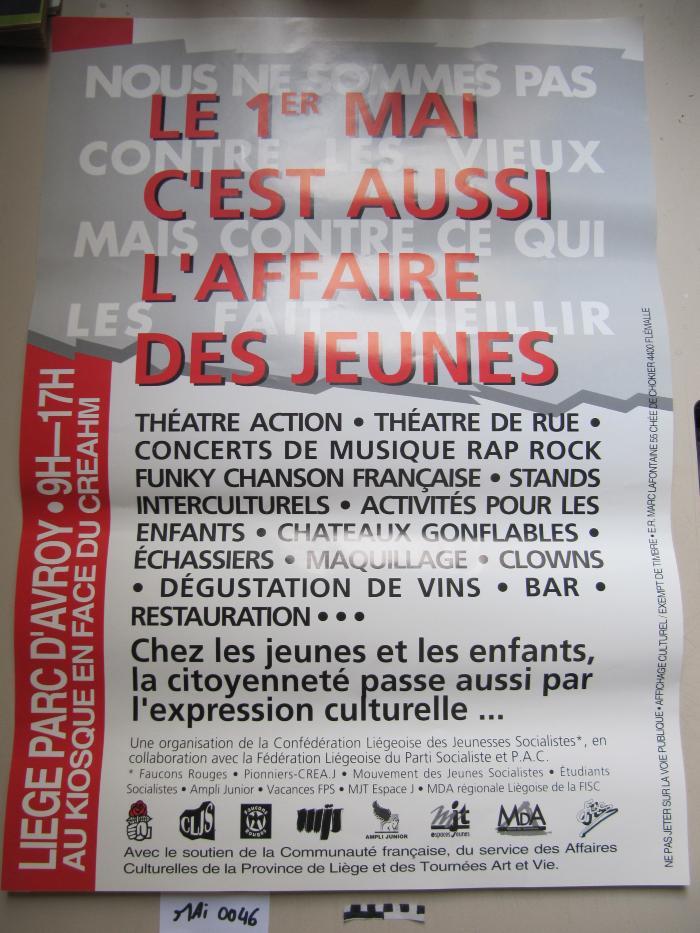 Fonds France Truffaut (ARC-P TRU-F)
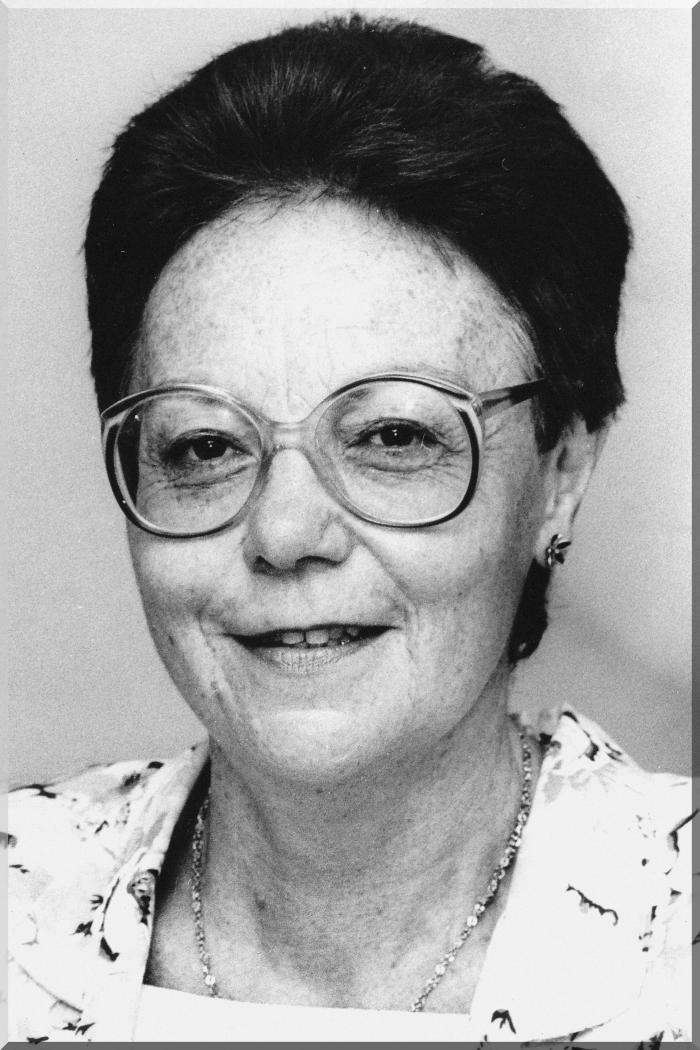 July 6 2009 at 3:07:01